Урок-путешествиев королевство Задачи
2 класс 2010год
6х4=    7х 3=    5+8=    19-4=     49:7=   3х8=  48:6=
Реши задачу с помощью уравнения.
В двух мешках хранилось 70 кг муки. Сколько муки во втором мешке, если в первом было 30кг муки?
Составь обратные задачи.
1) 18+Х=30     2) 30-Х=18         3)  Х-18=30У Водяного  жили 30 рыбок. Сколько рыбок он покормил, если осталось покормить18 рыбок.
Какое уравнение является решением задачи?
30-Х=18
Х=30-18
                     Х=12
                     30 -12=18
                            18=18
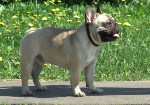 Поиграйте со мной
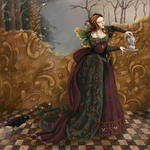 Трудна была ко мне дорога,                               Но вы с ней справились, друзья,                               Таких талантливых детишек                               В своём саду встречаю я!
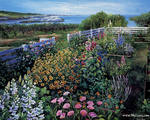 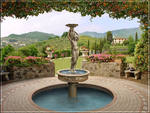 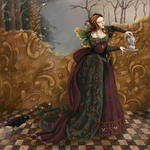 842
728+134-(64:8+12)=
1) 8   2) 20    3) 864   4) 842
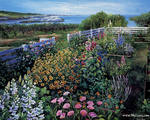 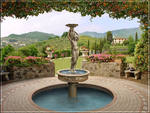 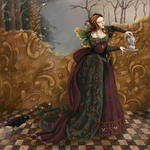 Если в задаче говорится  больше   на  …   Если в задаче говорится  больше   в… Если в задаче говорится  меньше  на… Если в задаче говорится   меньше  в…
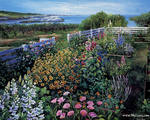 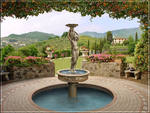 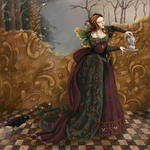 Если в задаче говорится  больше   на     +   Если в задаче говорится  больше   в      х Если в задаче говорится меньше  на     - Если в задаче говорится меньше   в       :
МОЛОДЦЫ!
[Speaker Notes: Что нужно знать. Чтобы ещё прийти в гости в королевство Задачи?]